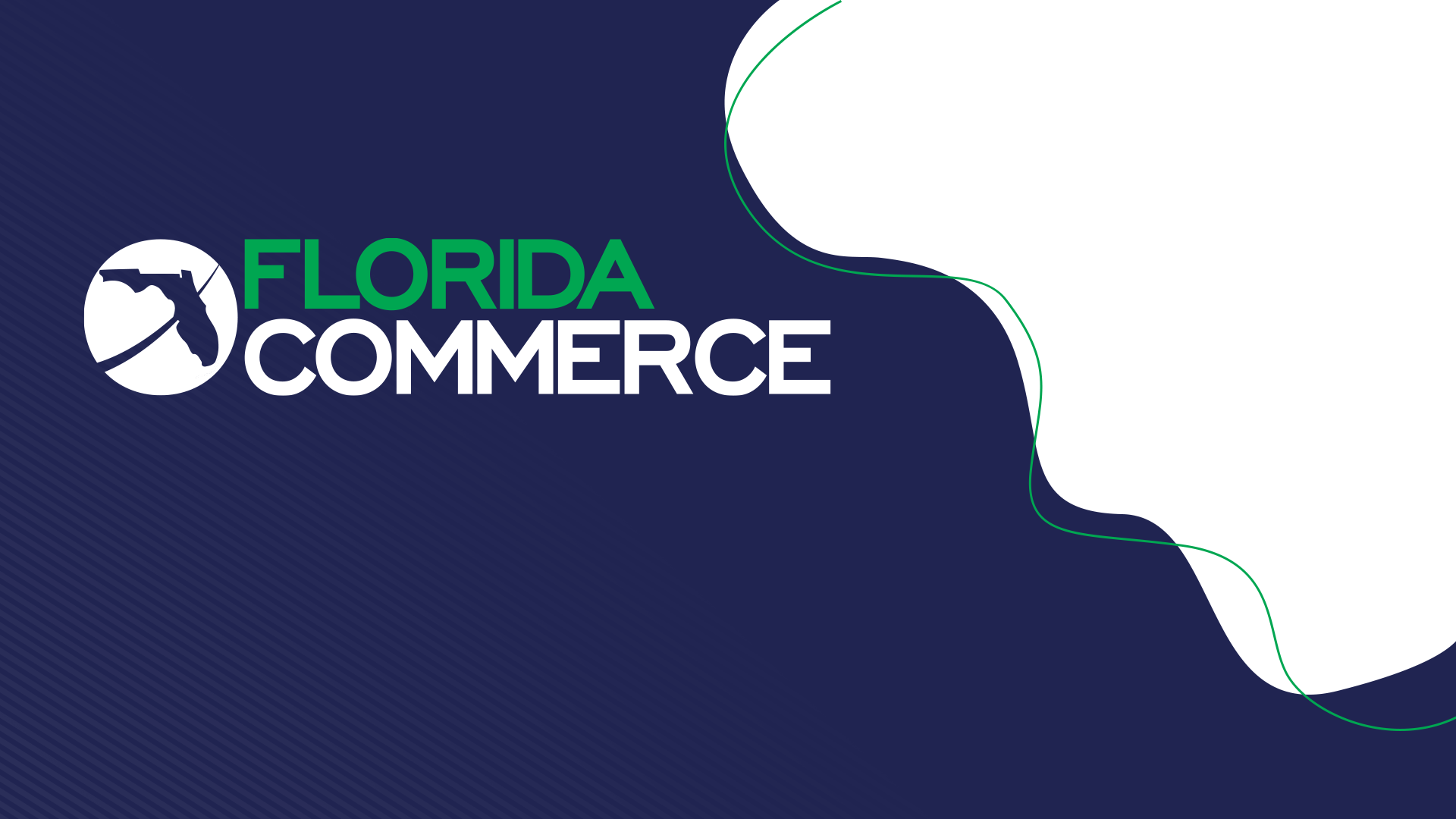 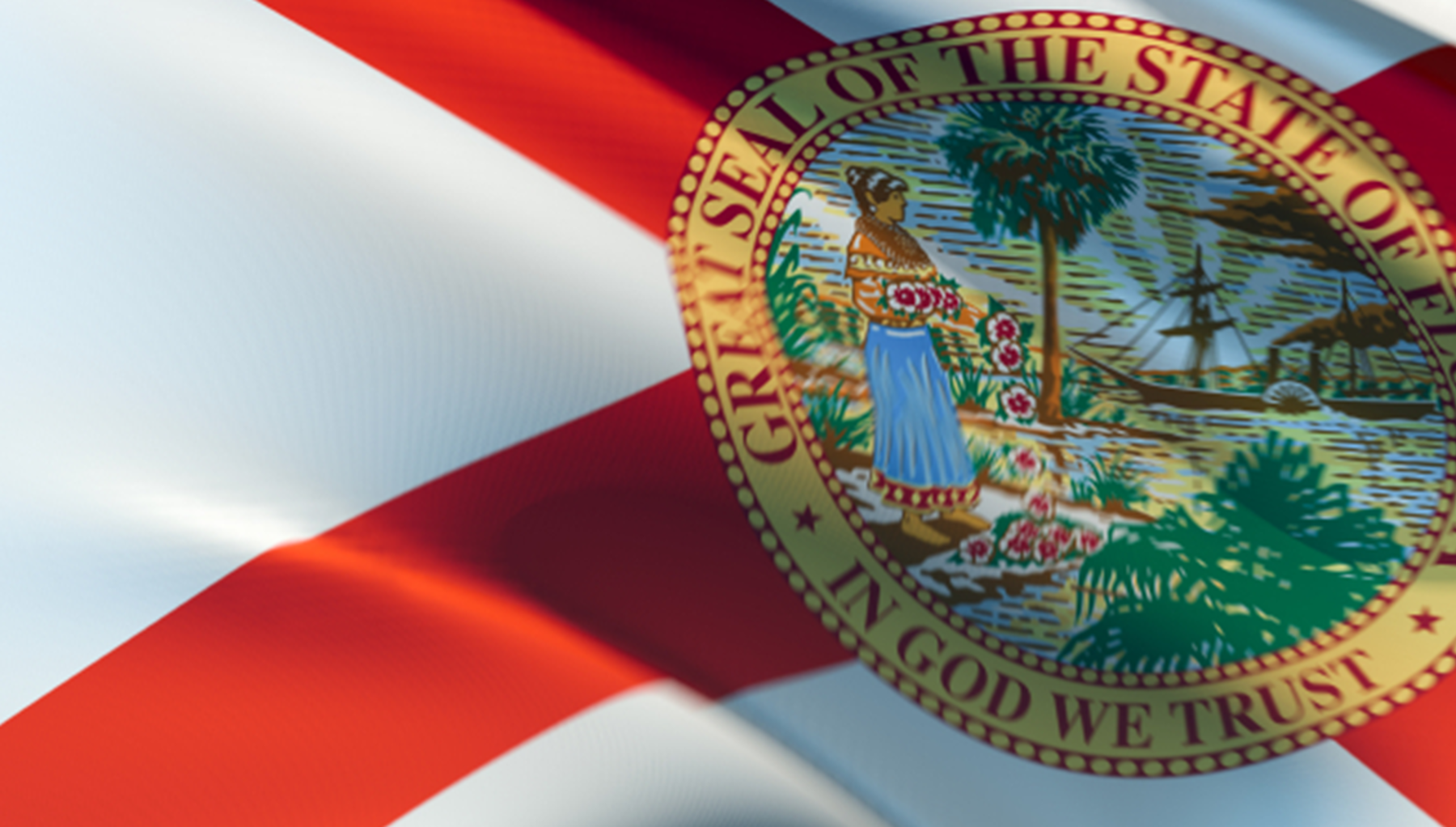 Welfare Transition Program
Initial Assessment
[Speaker Notes: Welcome to the Welfare Transition (WT) program’s training on Initial Assessment offered by the Florida Department of Commerce. This training will review Initial Assessment requirements and components.]
Commonly Used Terms
Initial Assessment – an organized procedure used to evaluate an individual’s skills, work history and employability

Individual Responsibility Plan – a plan that outlines a participant’s strategies to pursue and accomplish their goals 

Mandatory Participant – an individual that is required to participate in the Welfare Transition program

Program Engagement – program activities that participants are engaged in to help move them from welfare to work
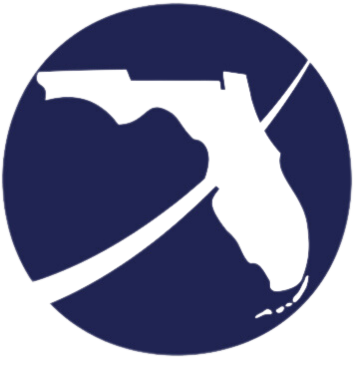 [Speaker Notes: There are many terms associated with the Initial Assessment. 

Initial Assessment is an organized procedure used to evaluate an individual’s skills, work history, and employability prior to program engagement

Individual Responsibility Plan – a plan that outlines a participant’s strategies to pursue and accomplish their goals 

Mandatory Participant – an individual that is required to participate in the Welfare Transition program

Program Engagement – program activities that participants are engaged in to help move them from welfare to work]
Commonly Used Terms (cont’d)
Skills – the abilities obtained by an individual as a result of a job or position

Work History – chronicle of jobs held by the participant

Employability – an individual’s readiness for hiring or engagement

Barriers – obstacles that hinder or limit the ability of the participant to work or engage in work activity
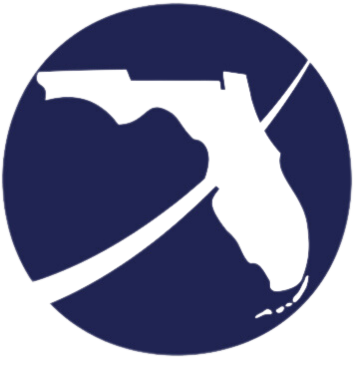 [Speaker Notes: We have provided a list of commonly used terms that you will hear throughout this presentation.

Skills – the abilities obtained by an individual as a result of a job or position

Work History – chronicle of jobs held by the participant

Employability – an individual’s readiness for hiring or engagement

Barriers – obstacles that hinder or limit the ability of the participant to work or engage in work activity]
Authority
CFR 261.11
The State must make an initial assessment of the skills, prior work experience, and employability of each recipient who is at least age 18 or who has not completed high school (or equivalent) and is not attending secondary school.
(b) The State must make any required assessments within 30 days of the date an individual becomes eligible for assistance.
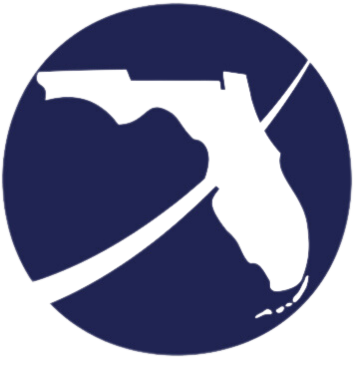 [Speaker Notes: Who must be assessed ?

Federal guidelines also outline who must be assessed during the Initial Assessment. 

Temporary Assistance for Needy Families (TANF) recipients who are:

At least 18 or
Have not completed high school or an equivalent and
Are not attending secondary school

Why do we complete the initial assessment?

Federal law requires that an initial assessment of an individual’s skills, work history, and employability be conducted within 30 days of the date he/she becomes eligible for cash assistance.]
Initial Assessment
What’s Being Assessed?
Skills
 Work History
Employability
Needs
Barriers
Work Ethic
Personality Type
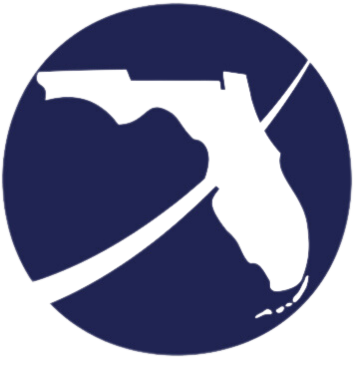 [Speaker Notes: The initial assessment must assess the individual’s skills, work history and employability. As discussed earlier, skills are the tangible and intangible abilities and knowledge that an individual possesses, and work history is comprised of the various jobs or positions that an individual has held. These two components, in conjunction with an assessment of an individual’s work ethic, personality, and needs and barriers, can determine employability or the individual’s potential to be hired and retained on a job.]
Initial Assessment (cont’d)
When?
Federal Regulation States
The Initial Assessment must occur within 30 days of a customer becoming eligible for cash assistance.

Initial Assessment
May be 30 days prior to becoming mandatory
No longer than 30 days after the receipt of the alert
30 Days
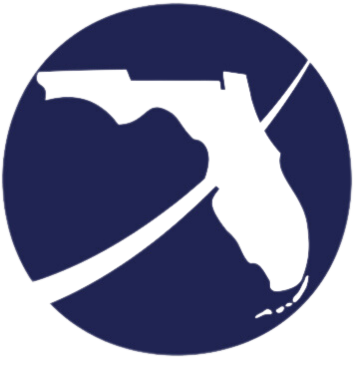 [Speaker Notes: A participant must be assessed within 30 days of becoming eligible for cash assistance. Depending on your region, you may perform the Initial Assessment during work registration of the customer or during the first one-on-one appointment. Whatever your local procedure is, it is important to know that the clock begins running the day you receive notification in the One Stop Service Tracking (OSST) system that the participant is mandatory and must be engaged in the WT program.]
Initial Assessment (cont’d)
Should begin prior to educational program referrals
Ensures program alignment with customer’s career interest 
Exposes barriers that may hinder customer success within program

Should begin prior to work engagement
Ensures work activity alignment with customer’s career interest 
Exposes barriers that may hinder customer success at worksite

Should begin prior to employer referrals
Ensures customer’s skills match those requested by the employer
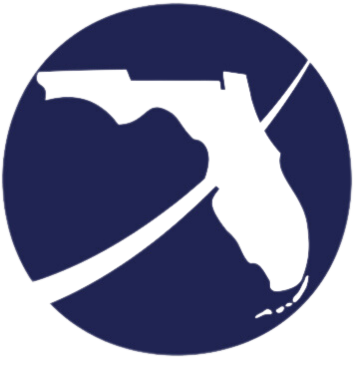 [Speaker Notes: The initial assessment should be conducted prior to the pursuit of educational endeavors, as well as prior to workforce or employer referrals.  The initial assessment allows staff to gather vital information used to identify  customer abilities, provide insight into employment gaps or lack of employment, and identify issues that may be keeping customers from moving forward.]
Purpose of Assessment
To assess the customer’s employability, work history and skills

To identify issues that may interfere with success

To engage the participant in the appropriate activities

To develop the Individual Responsibility Plan (IRP)
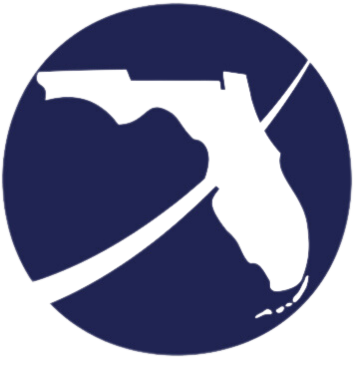 [Speaker Notes: Assessment serves as the foundational component of the case management process. One of the purposes of the Initial Assessment is to identify barriers, so that services can be provided to the participant or referrals to the appropriate community resource can be made in order to help resolve outstanding issues that could hinder participant progress. The Initial Assessment also allows the career manager to explore customer interest to ensure engagement in the appropriate activities.  Together, the interests and barriers revealed during the Initial Assessment are used to developed the Individual Responsibility Plan.]
Assessment Tools
Assessment Tool Types
Formal Assessments
Informal Assessments
Assessment Categories  
Employability
Work Readiness
Interest 
Hidden Disabilities
Barriers (Drug and Alcohol/Medical)
Aptitude
Personality
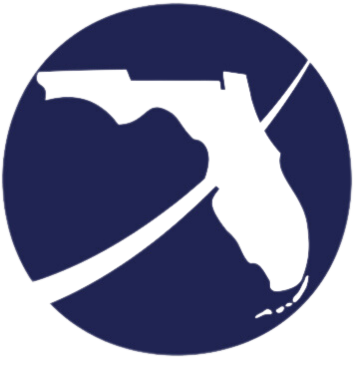 [Speaker Notes: Tools to assess skills, work history and employability are vast and varied.  These assessments can be  formal or informal. There are many assessment tools that Regional Workforce Boards can choose from, such as interest inventories, aptitude assessments, and personality inventories.]
Assessment Tools (cont’d)
Informal Assessments
Face to Face Interview
Structured Interview
Questions are posed to every customer in a similar fashion 
Questions are consistent for every customer 
Allows programs to compare customer responses to each other

Unstructured Interview
Questions are specific to each customer and his/her situation 
Describe a previous job you’ve held and your duties
Tell me about your “best” and “worst” job
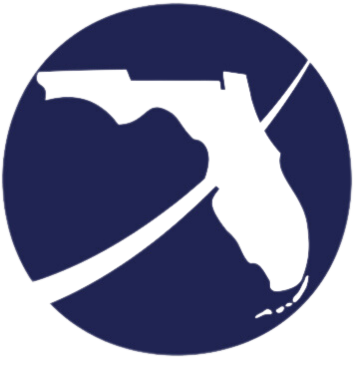 [Speaker Notes: The informal assessment may involve conducting a face to face interview.  Interviews are a great way to gather information about participants. Interviews are personable, force interaction and set the stage to develop a rapport with the participant.  Interviews also give the interviewer the opportunity to pick up on visual cues in body language that cannot be gathered by a paper and pencil or computerized test. 

Interviews can be structured or unstructured and entail asking customers a series of questions related to their work history, skills, and barriers to employment. Think about the questions that compose your local assessment. Do you ask every customer the same questions or are your questions specific to each customer and their situation? 

Structured interview questions are designed to gather the same kind of information from each participant.  Unstructured interview questions are designed to open a “free-form” discussion where the participant may open up about things other than work history, employability and skills.]
Assessment Tools (cont’d)
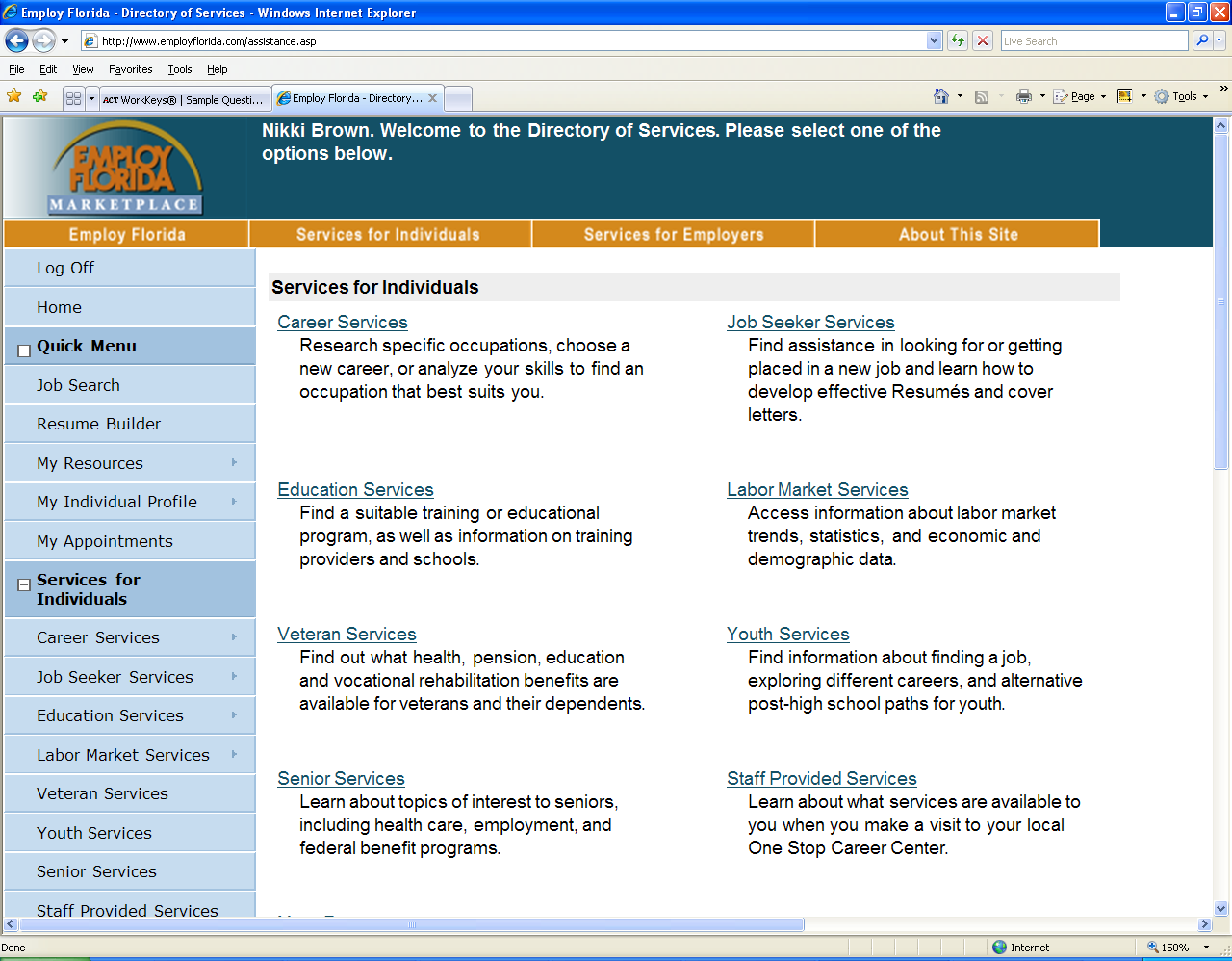 Online Assessments
Employ Florida Marketplace
Career Explorer 
Work Interest Analyzer
Work Importance Analyzer
Transferrable Skills Analyzer
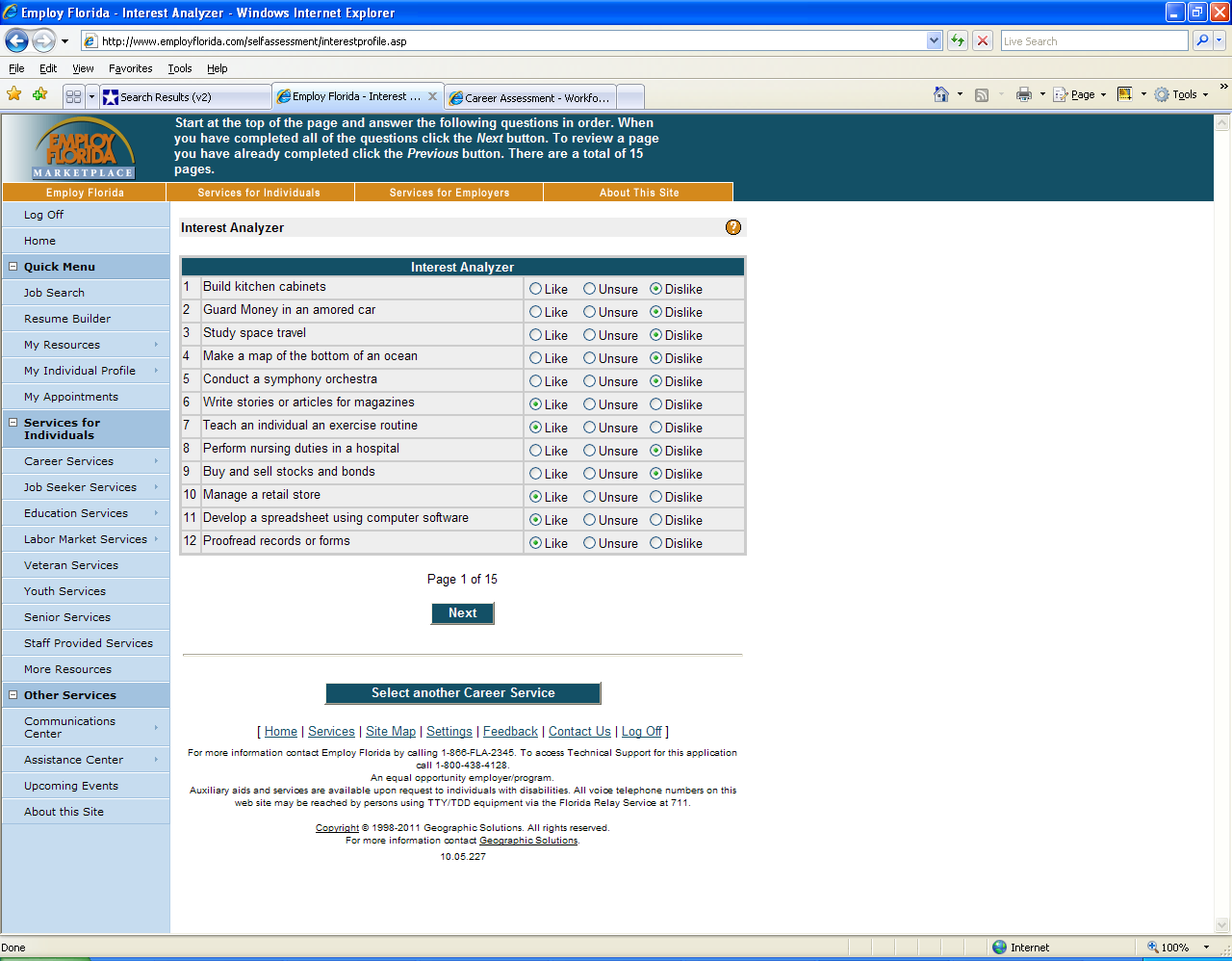 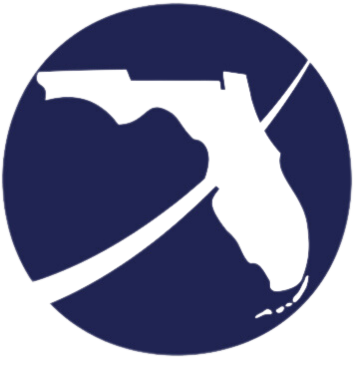 [Speaker Notes: Online assessments are a convenient and easily accessible method of informal assessments. Employ Florida Marketplace is a great and readily available resource for accessing online assessments.  Some of these assessments can include:

The Work Interest Analyzer which informs customers of the things they like or enjoy the most in the workplace setting
The Work Importance Analyzer which informs customers of the things that they value the most in the workplace setting
The Transferrable Skills Analyzer which provides customers with information pertaining to other occupations that could best utilize their current skills]
Assessment Tools (cont’d)
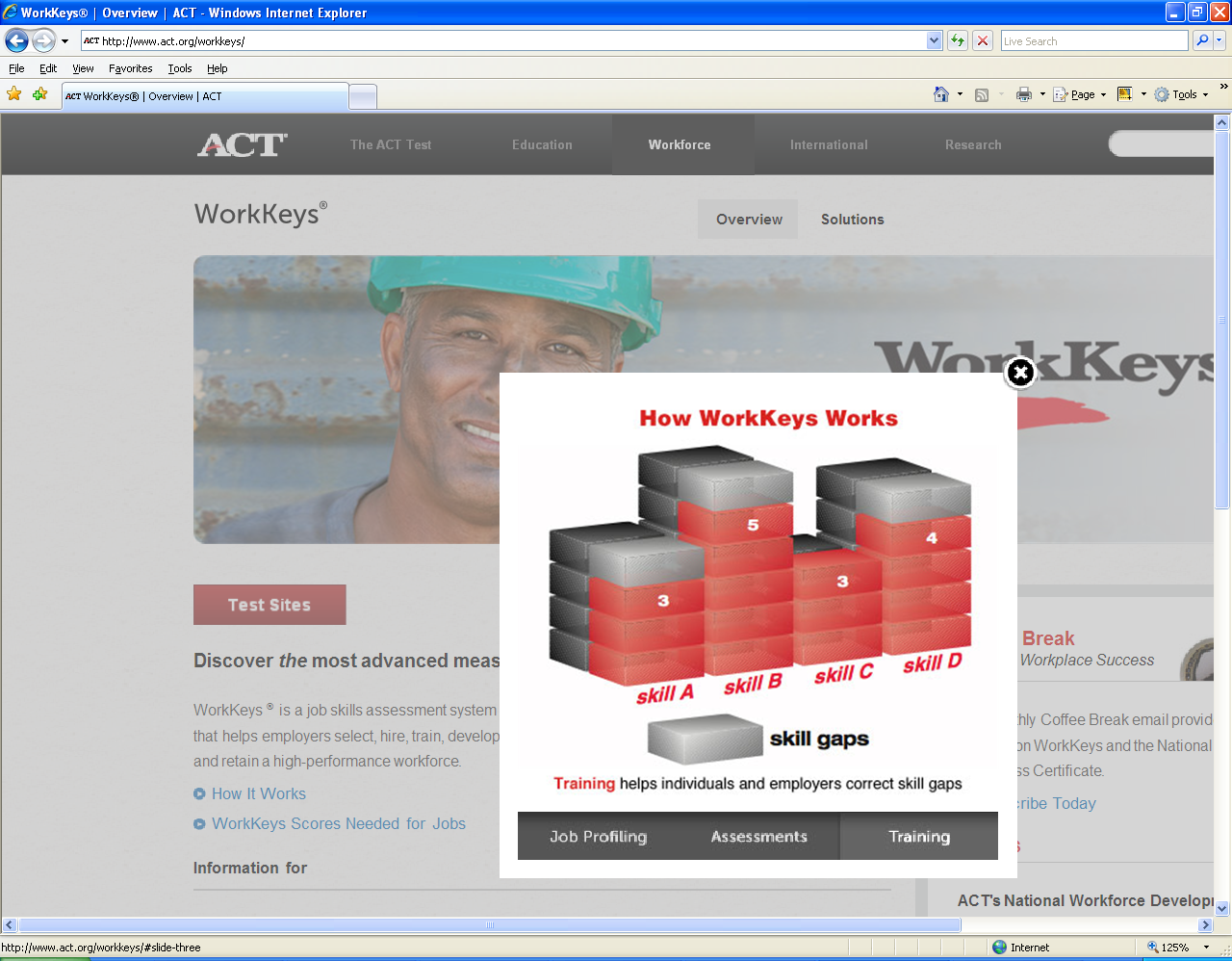 Online Assessments
Work Keys
Offered Through ACT 
Job Skills Assessment System
Helps Employers
Select a high-performance workforce 
Hire a high-performance workforce 
Train a high-performance workforce 
Develop a high-performance workforce 
Retain a high-performance workforce
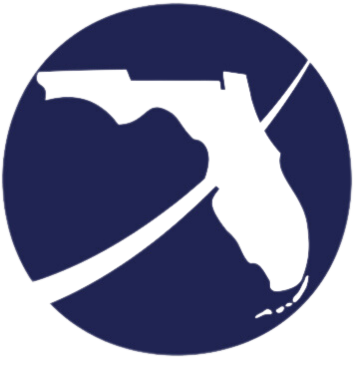 [Speaker Notes: Another useful online assessment is Work Keys. This assessment is offered through American College Testing (ACT) and helps customers figure out how prepared they are for the careers that interest them. This assessment shows the customers their skill level, the skill level required by the profession, and the areas that need to be improved upon to be successful in that profession.]
Employability Assessment
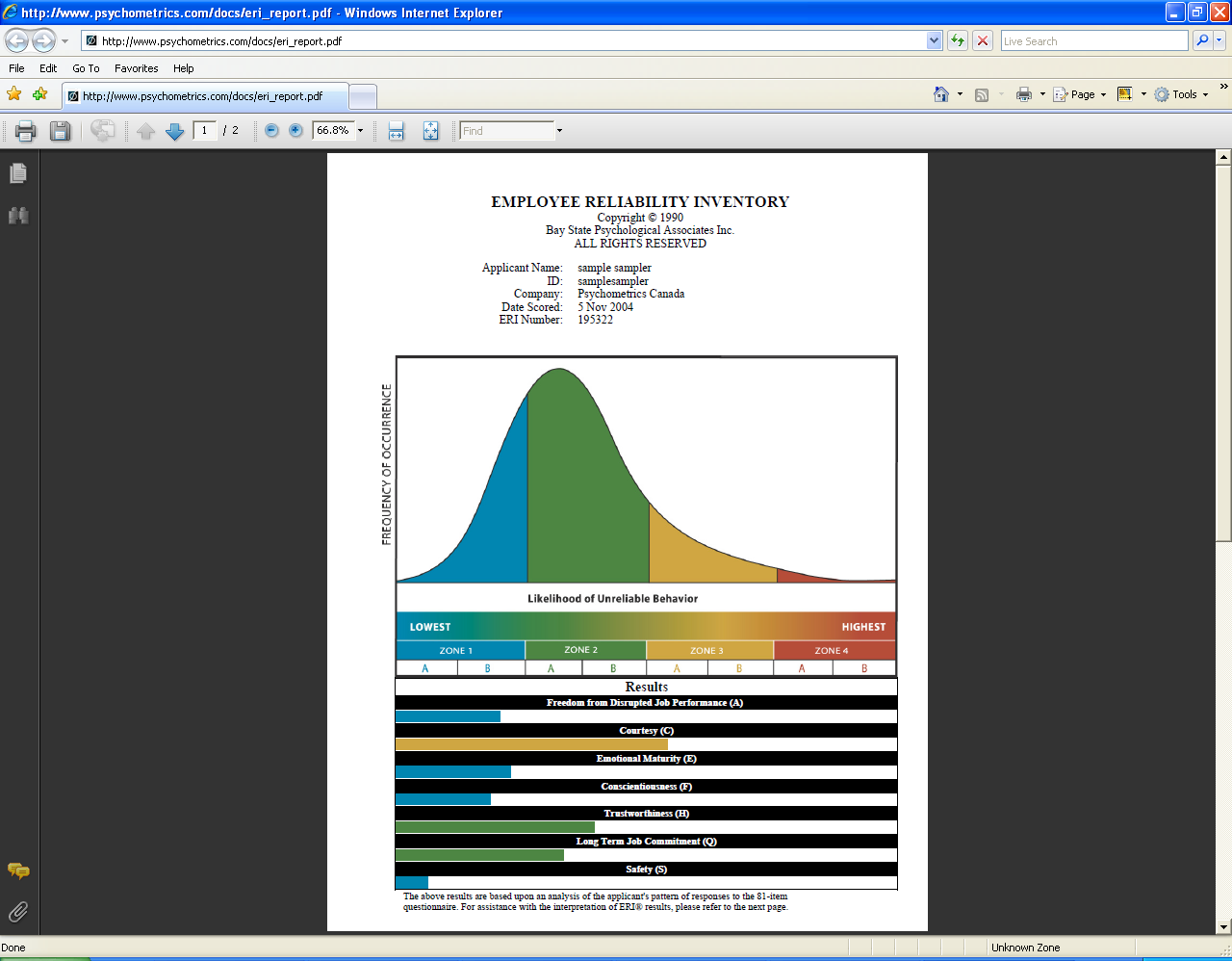 Online Assessments
Employee Reliability Inventory (ERI) 

Freedom from Disrupted Job Performance
Courtesy
Emotional Maturity 
Conscientiousness 
Trustworthiness
Long Term Job Commitment
Safety
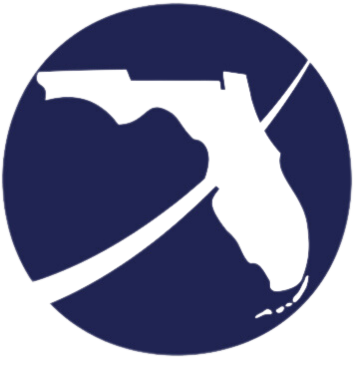 [Speaker Notes: The Employee Reliability Inventory, also known as ERI, is an online questionnaire that assesses a customer’s employability.  Customers may complete the questionnaire from home or at the One-Stop center, and a report displaying their score in the 7 categories can be generated instantly. 

Freedom from Disrupted Job Performance (A)
Assesses whether performance and productivity will be disrupted by behaviors such as inattentiveness, unauthorized absence/lateness, failing to follow through on assignments, or other inappropriate work behaviors.

Courtesy (C)  
Assesses customer’s ability to interact with a high level of courtesy and commitment to service.

Emotional Maturity (E) 
Assesses whether performance and productivity will be disrupted due to the presence of maladaptive personality traits, such as irresponsibility, difficulty in working cooperatively with others, poor judgment, or poor impulse control.

Conscientiousness (F) 
Assesses a customer’s ability to perform on the job in a productive and conscientious manner.

Trustworthiness (H) 
Assesses for trustworthiness.

Long Term Job Commitment (Q) 
Assesses customer’s tendency for a long-term commitment to a job.

Safety (S) 
Assesses whether a customer can safely perform their job duties]
Assessment Tools
Questionnaires
Developed by RWB or Community Partners
Stress
Mental Health
Substance Abuse 
Domestic Violence
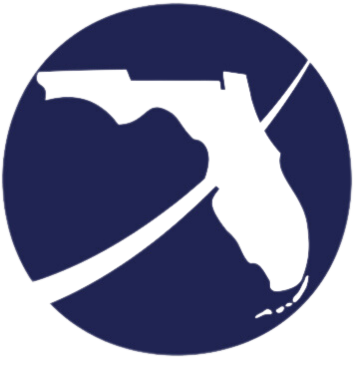 [Speaker Notes: Many regions combine assessments with questionnaires to adequately assess customers. Questionnaires can be developed by the region or by Community Partners, and they often cover issues that frequently hinder the customer from getting a job, keeping a job, and/or advancing on their job. Questionnaires are a quick way to identify those who may need to be referred to community partners for more help.]
Assessment Tools (cont’d)
Formal Assessments – Standardized Tests 
TABE – Test of Adult Basic Education

Covers reading, math, and language 

Measures academic skills up to the 12th grade level

May predict how well a customer will perform on the GED/General Equivalency Diploma exam
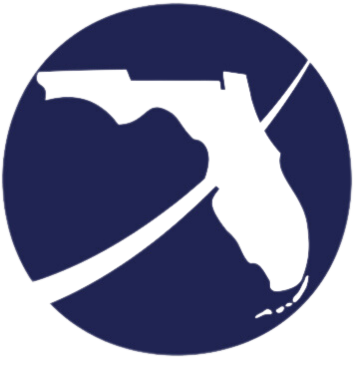 [Speaker Notes: Informal assessments are great indicators of whether more formal assessments, such as standardized testing, are needed.  Often times passing scores on standardized tests are requirements for entry into college and for obtaining  a GED or H.S. diploma.  Although standardized tests can be good assessment tools, they should not be the only or final assessment of  a customer’s abilities.]
Identifying Barriers
Barrier
Resources
Substance Abuse
Health Issues
Lack of Childcare
Criminal History
Lack of Education
Homelessness
Domestic Violence
Addicts Anonymous
Local Health Department
Early Learning Coalition
Federal Bonding Program
Adult Community Educ.
Local Shelter  
Local Advocacy Program
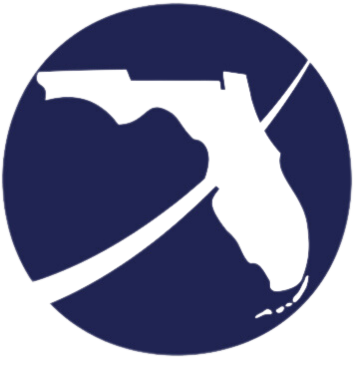 [Speaker Notes: Now that we have assessed our customer, what did we find? Often times these assessments reveal a host of barriers that have been preventing the customer from being able to obtain or retain gainful employment. Some of the barriers to employment that exist for our customers are learning disabilities, lack of education, or substance abuse. Some of our customers may have multiple barriers.]
Identifying Barriers (cont’d)
Special Needs
Visual Impairments
Learning Disabilities
RWB Accommodations
Special Lighting
Large Print Books
Enhanced Computer Screens
Tutoring may be offered to customers
Staff may read assessment questions and answers to customer
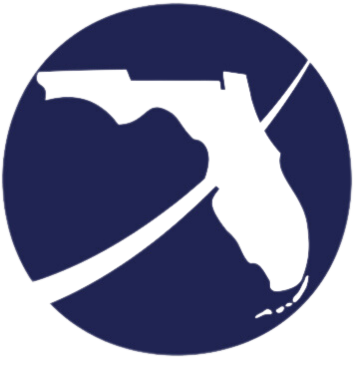 [Speaker Notes: Once barriers have been identified, there are many ways in which the customer can be accommodated. Testing accommodations, as well as workplace accommodations, should be available to our customers. For example, a customer who has a visual impairment may need special lighting, large print books or material, or an enhanced computer screen.]
Assessing Work History
Key Elements  
Average Length of Past Employment
 Number of Jobs Held 
Reasons for Leaving
What Skills Has The Customer Obtained ?
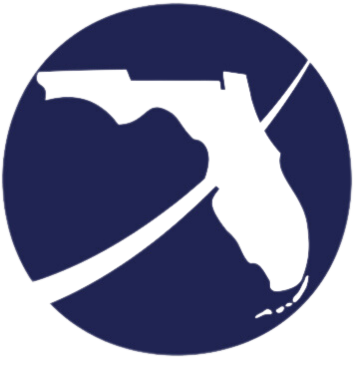 [Speaker Notes: Assessments can also reveal our customer’s work history.  Key elements of work history are duration of employment, number of jobs held, and the reasons for leaving.]
Work History
Unsubsidized Employment
Teacher 
Cashier
Cab Driver 
Customer Service Representative
Subsidized Employment
Work Study
Florida Back to Work
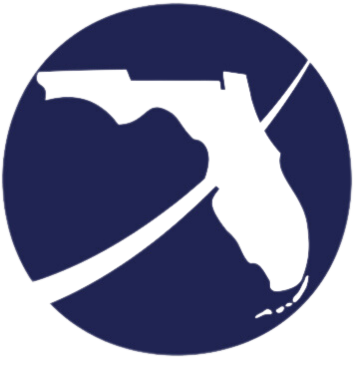 [Speaker Notes: When assessing work history, we should encourage the customer to inform us of all past jobs, whether paid or unpaid. All of these jobs have contributed to the customer’s skill set and are therefore a component of his/her work history.   Work history includes unsubsidized jobs as well as subsidized jobs. 

Unsubsidized employment is where the employer paid the salary of the employee without any subsidy.
Subsidized employment is where an employer is paid a subsidy to offset the cost of hiring the employee.]
Work History (cont’d)
Community Service
Court Assigned
Welfare Transition Activity

Volunteering – Mentoring
Welfare Transition Activity
Civic Organization Activity
Church Activity 

Prison-Jail Assignments 
Cook
Librarian
Landscaper
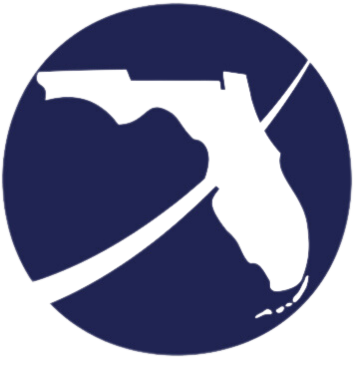 [Speaker Notes: Hours spent volunteering with local community agencies, mentoring at their child’s school, or even previous Welfare Transition work activities contribute to a customer’s work history.  Overlooking these experiences could cause a customer to miss out on identifying skills that can transfer over into a career.

Customers who have been incarcerated feel that the time they have spent in jail does not count towards their work history, but customers should be reminded that work skills are work skills, no matter where they were acquired. Many offenders come out of jail much more prepared to enter the workforce than they were prior to entering.]
Work History (cont’d)
Duration of Employment

How long does the customer usually stay employed?

Has the customer ever held a steady job?
How many hours a week is the customer accustomed to working? 
What shift or work hours is the customer used to? 

What were the customer’s reasons for leaving employment
Conflict on the Job
Job Abandonment
Childcare
Transportation
Better Opportunity
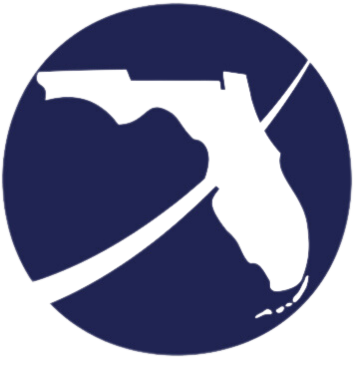 [Speaker Notes: Another thing to consider during the participant’s assessment is how long the customer usually stays on a job?  Length of employment and reasons for leaving can give you and the customer insight into what areas of work readiness the customer needs to focus on.  These key points of work history will also inform you of whether or not the customer is accustomed to traditional work hours, as well as the circumstances surrounding his/her departure from each previous position.]
Assessing Skills
Tasks Vs. Skills







Customers may not be able to tell the difference between a task and a skill
Tasks – Actions being performed 
Skills – Overall job family knowledge gained from task performance
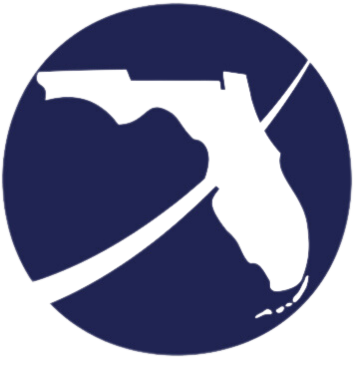 [Speaker Notes: After assessing a customer’s work history, you should have a pretty good idea of what that customer’s skills are.  Many customers may not be able to tell the difference between their job tasks and the job skills that they have acquired.  The difference between a skill and a task is that a task is the action that was performed versus a skill which is the overall job family knowledge that was gained from being able to perform that task and other related tasks.]
Assessing Skills (cont’d)
Transferrable & Sustainable Skills
Skills that the customer has gained that can transfer between jobs
Task
Operated Register
Greeted Customers 
Monitored Children
Typed Documents
Organized Projects
Created PowerPoints
Transferrable Skill
Cash Handling Skills
Customer Service
Childcare Skills
Clerical Skills
Organizational Skills
Computer Skills
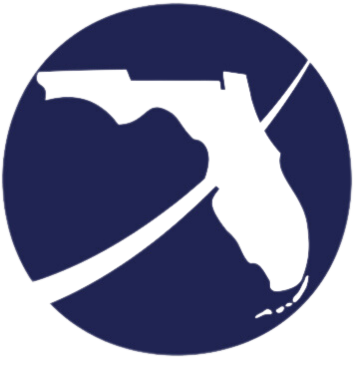 [Speaker Notes: In order for a skill to be beneficial to the customer, it should be transferrable and sustainable.  For example, if a customer has work experience operating a cash register, then being able to sustain the information gained as a cashier could allow this customer to transfer those cash handling skills into becoming a bank teller.  Many participants may not be aware of the skills that they possess, and it is our goal, through assessment, to highlight and explore the customer’s knowledge, skills, and abilities.]
Employability Assessment
Employability Factors
	A customer’s ability to gain, maintain, and obtain new employment if required 
Skills
Barriers
Work History
Can the customer apply for a job and start today?
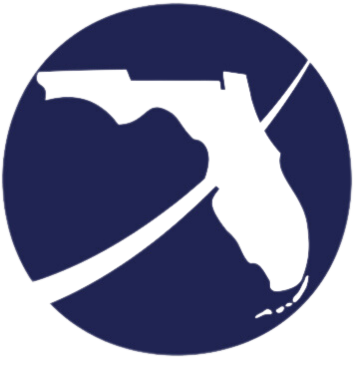 [Speaker Notes: There are many factors that determine whether or not a participant can obtain and retain employment. Employability means that the participant can apply for and start a job today. Once a comprehensive assessment of a customer’s skills, barriers, and work history has been completed, then the next phase in assessment is their employability potential.]
Employability Assessment (cont’d)
Barrier Resolutions
Referral for childcare
Local Transit/Gas Cards
Work Experience  
Job Skills Training 
Clothing Closet /Voucher
Customer’s Barriers
Lack of Childcare
Lack of Transportation
Lack of Work History
Low Skill Set
No Work Clothes
How severe are the customer’s barriers?
How long will it take the customer to resolve the barriers?
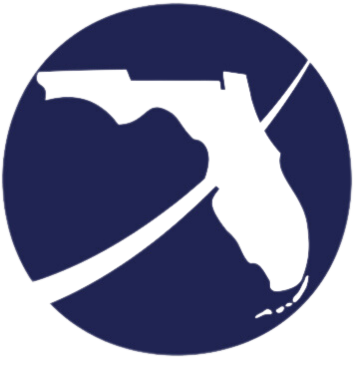 [Speaker Notes: One of the issues that impacts a customer’s employability and job readiness is the severity of his/her barriers to employment and the length of time needed to minimize or eliminate those barriers. Above are a list of barriers with varying degrees of severity. What does your region have in place to assist your customers with the listed barriers?

Some of these barriers may be easily eliminated.  Participants who need clothes to attend interviews or go to work can be served by providing clothes from a clothes closet maintained by career center staff.  Additionally, several local businesses are willing to donate clothing to career centers so that customers can have adequate clothing to look for or go to work.  The RWB may also provide clothing vouchers to participants who do not have the proper work attire.]
Employability Assessment (cont’d)
Courtney is required to wear business attire if hired on her new job. She has always admired how professional the workers at her local One-Stop dress, but she doesn’t have any clothes like that in her closet. Courtney would like to dress professionally but could never afford a 200.00 suit. What can you offer her?
Barrier Resolution 
Access to Clothes Closet
Can She Start Work Today?
YES
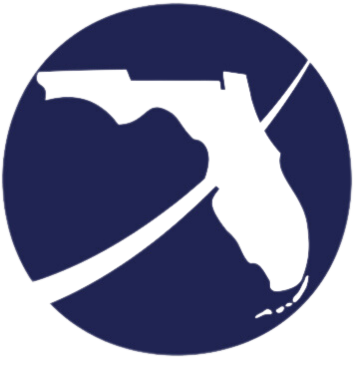 [Speaker Notes: Let’s discuss this employability scenario.  Remember, the simple definition of employability is the ability for an individual to apply for and start a job today.

Courtney is required to wear business attire if hired on her new job.  She has always admired how professionally the workers at her local Career Center dress, but she doesn’t have clothes like that in her closet.  Courtney would like to dress professionally but could never afford a $200.00 suit.  What can you offer Courtney?

Courtney’s issue can be solved by giving her access to the region’s clothes closet, if one is available, or by providing her with a voucher to purchase work clothes from a local store.

If you provide Courtney with this assistance, it’s a possibility that Courtney can start work today or even the next day since the barrier is easily resolved.]
Employability Assessment (cont’d)
Caleb is very well known down at the county jail, but last year, after serving  3 years in prison for identity theft, he decided to clean up his act. He wants to be an example to his son and show him that he can live a life free of crime. The only problem he faces now is his extensive criminal record.
Barrier Resolution

Work Opportunity Tax Credit (WOTC) Program

Federal Bonding Program 

 Record Expungement

 Clemency Pardon
Maybe
Can He Start Work Today?
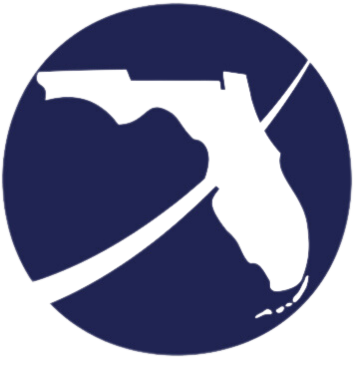 [Speaker Notes: Let’s discuss another scenario…

Caleb is very well known at the county jail, but last year, after serving 3 years for identity theft, he decided it was time to clean up his act.  He wants to be an example to his son and show him that he can live life free of crime. Now, the only problem he currently faces is his extensive criminal record.

Can Caleb start work today or tomorrow?

Possibly. Depending on his skill set and whether there is an employer taking part in the federal bonding program that is willing to take a chance on Caleb, Caleb may be able to start a job.  Other possible resolutions to Caleb’s criminal record would be more long-term in nature, such as getting his record expunged or receiving a pardon.  These are both things that Caleb can continue to work toward; however, the short-term solution would be to explore available resources, such as the federal bonding program.]
Employability Assessment (cont’d)
Customer’s Organizational Fit
	Customer exhibits attributes and values consistent with those held by the organization
Personality
Work Ethic  
Image – Dressing for Success
Is the customer a good “fit” for the placement?
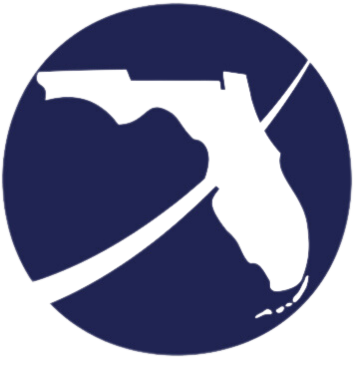 [Speaker Notes: Another facet of employability is Organizational Fit or how suitable a customer is for a particular organization or career of choice. Organizational fit depends on many variables, such as personality type and work ethic.]
Organizational Fit
Worksites
Worksite development and retention depend on establishing and maintaining healthy business relationships

Local Businesses and Organizations
Provide customers with work experience
May provide customers with employment opportunities 

Businesses and Organizations want 
Interns that fit into their organizational structure
Employees that fit into their organizational structure
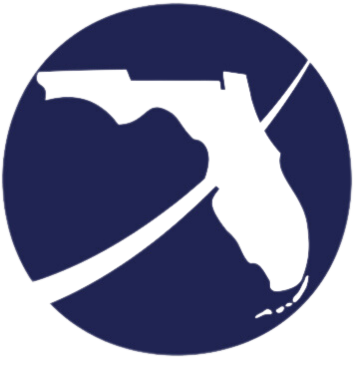 [Speaker Notes: Properly assessing our customers has an effect on our ability to acquire and retain worksites.  Healthy business relationships with the organizations within our community allow us to provide our customers with work experience and eventually employment opportunities. These businesses and organizations want volunteers and employees that are a good match for their organizations.]
Organizational Fit (cont’d)
When the Customer Doesn’t Fit

Inaccurate Customer Assessments 
Affect our ability to develop and retain worksites
Worksite/Employer may not want to accept any future placements
Worksite/Employer may not want to work with the program 
 

Accurate Assessments and Placements 
Prevent customers from feeling frustrated and unsuccessful
Prevent worksites/employers from having unproductive placements
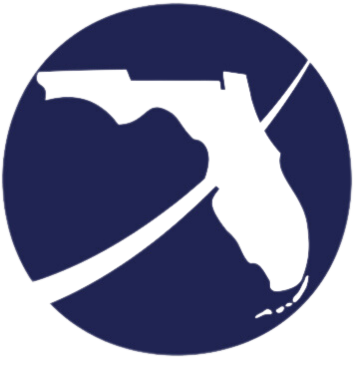 [Speaker Notes: Failing to properly assess an individual prior to activity assignment can damage relationships with our employers and serve as a stumbling block for our customers.  Placing customers at worksites for which they are not suited causes employers to become frustrated.  Continuous inappropriate referrals may lead to the employer terminating the working relationship with the RWB.  Losing employers makes it difficult to develop and maintain worksites.

Through proper assessment, we can prevent our customers and employers from having undesirable and dissatisfying worksite experiences.]
Organizational Fit (cont’d)
Work Ethic
A set of values based on hard work and diligence 
Poor work behavior begins with poor work ethic
Has the Customer shown a Lack of Professionalism?
Has the Customer Shown Repetitive Tardiness?
Is the Customer Easily Distracted?
Is the Customer Known for Being Argumentative?
Does the Customer Appear to be Overly Social?
Can the Customer be a Team Player?
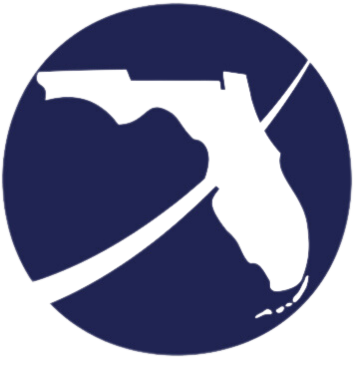 [Speaker Notes: Another important employability factor is the customer’s work ethic.  Obtaining employment and retaining employment requires more than the customer just having a nice personality; employers want to know how customers will perform once they have actually been provided an opportunity to work.  As mentioned earlier in the presentation, healthy relationships with worksites are vital to our program, because once a customer has been placed, it is beneficial for us to be able to obtain feedback regarding the customer’s job performance and continue to place our customers at the worksite to gain skills and experience.  This will give us insight as to whether the customer is “Ready to Work” or in need of further job skills or job readiness training.]
Ongoing Assessment
Returning Customers
Initial Assessment should still be completed
If the Initial Assessment is completed before the participant becomes mandatory
A review signature line should be added 
Verifies that the case manager and customer have discussed the prior assessment
Informs monitors of any updates/changes to prior assessment
Case notes do not suffice
Example: Case manager reviewed prior Initial Assessment with customer on 01/11/11.
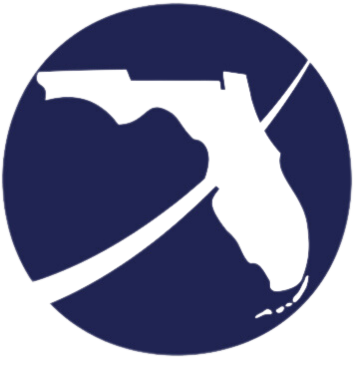 [Speaker Notes: For customers who exit, an Initial Assessment must still be completed.  Although the case manager may be very familiar with the customer, the customer still needs to be assessed to ensure that he/she does not have any new barriers and also to eliminate listed barriers that the customer may have been able to resolve.  

If the initial assessment is conducted prior to the participant becoming mandatory, it needs to be reviewed with the participant and note any changes to the participant’s situation.  The participant and career manager will sign and date that the initial assessment was reviewed and maintain it in the participant’s case file. 

Simply case noting that the initial assessment was reviewed with the participant is not sufficient documentation that the initial assessment was reviewed with the participant.]
Ongoing Assessment (cont’d)
Assessment is Ongoing…
Purpose of Ongoing Assessment  
Customer’s Needs and Barriers Change
Customer’s Goals Change 
Possible Life Changing Events
Death of a Loved One
College Graduation
Birth of a Child
Relocation
Marriage
Divorce
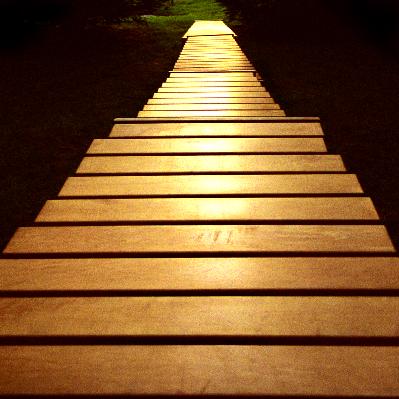 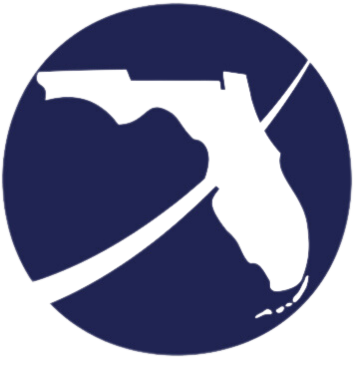 [Speaker Notes: Always remember that assessment is an ongoing process.  As our customers embark on their journey to self-sufficiency, many things can happen to alter their goals or status in life.  It is our goal to continually assess them to ensure that their activities are always in alignment with their goals.]
Let’s Review
Which of the following is assessed during the Initial Assessment?
Work History (answer)
Writing Style
A customer’s work history and skills can determine his/her employability.
True (answer)
False 
Assessment is an ongoing process.
True  (answer) 
False 
The Initial Assessment must take place within ______ days of the customer becoming eligible for cash assistance?
120 Days
30 Days (answer)
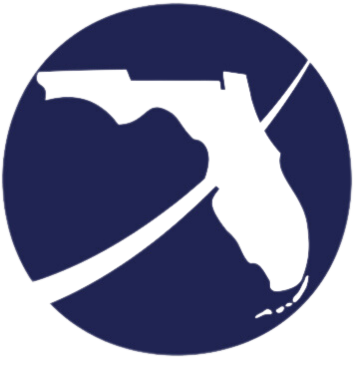 [Speaker Notes: Let’s Review…

Which of the following are assessed during the Initial Assessment?
Work History (answer)
Writing Style

A customer’s work history and skills can determine his/her employability?
True (answer)
False 

Assessment is an ongoing process.
True  (answer) 
False 

The Initial Assessment must take place within ______ days of the customer becoming eligible for cash assistance?
120 Days
30 Days (answer)]
Questions & Answers
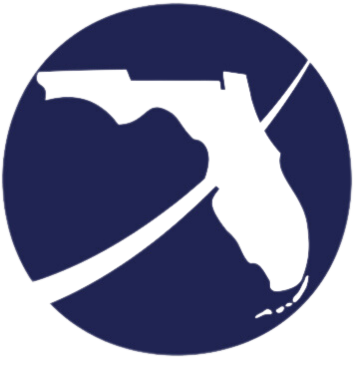 Contact Us
Thank You.
If you have questions or comments about this presentation, please contact us at 1-866-352-2345.
An equal opportunity employer/program. Auxiliary aids and services are available upon request to individuals with disabilities. All voice telephone numbers on this document may be reached by persons using TTY/TDD equipment via Florida Relay Service at 711.
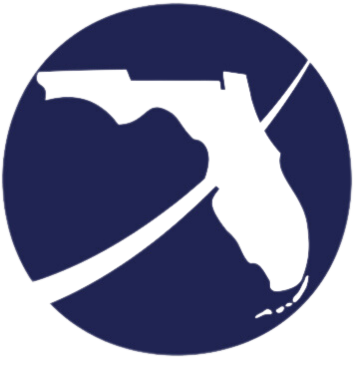 [Speaker Notes: Thank you for accessing the Initial Assessment training offered by the Florida Department of Economic Opportunity.  If you have questions about initial assessments or other WT related questions, please contact the Welfare Transition program team by calling 1 (866) 352-2345]